T03
FORMAÇÃO BÁSICA EM LEAN
Princípio 3
Criar Fluxo
OBJETIVOS
Os objetivos deste capítulo são os seguintes:
Explicar o sistema de como normalizar o processo como parte do fluxo contínuo
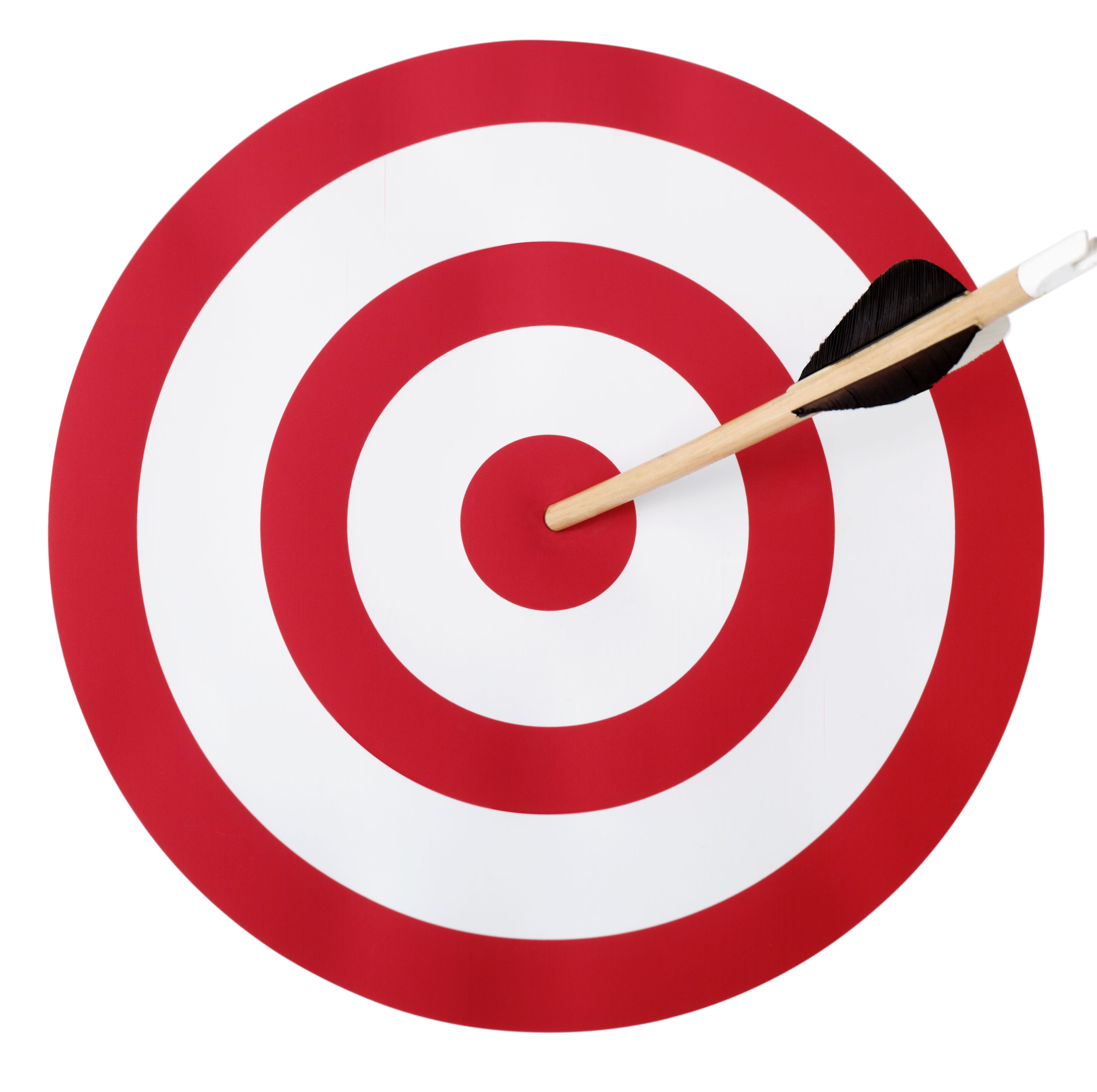 PRINCÍPIO 3
CRIAR FLUXO
5S
Normalização de processos
Fluxo contínuo
Ferramentas:
Princípio 3
5S
5S: Organização do trabalho
Princípio 3
5S
Origem dos 5S
Concebido na década de 1950, no Japão do pós-guerra;
A necessidade de organizar o País e a Indústria era enorme, levando ao desenvolvimento do programa 5S por Kaoru Ishikawa;
Atualmente é conhecido e adotado pela grande maioria das organizações, como um instrumento de melhoria contínua.
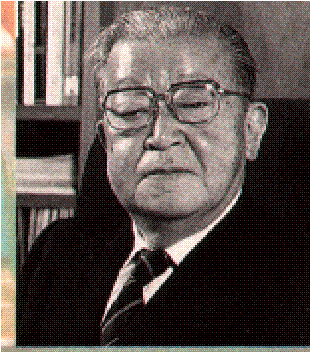 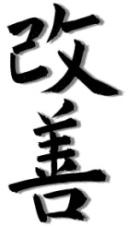 Princípio 3
5S
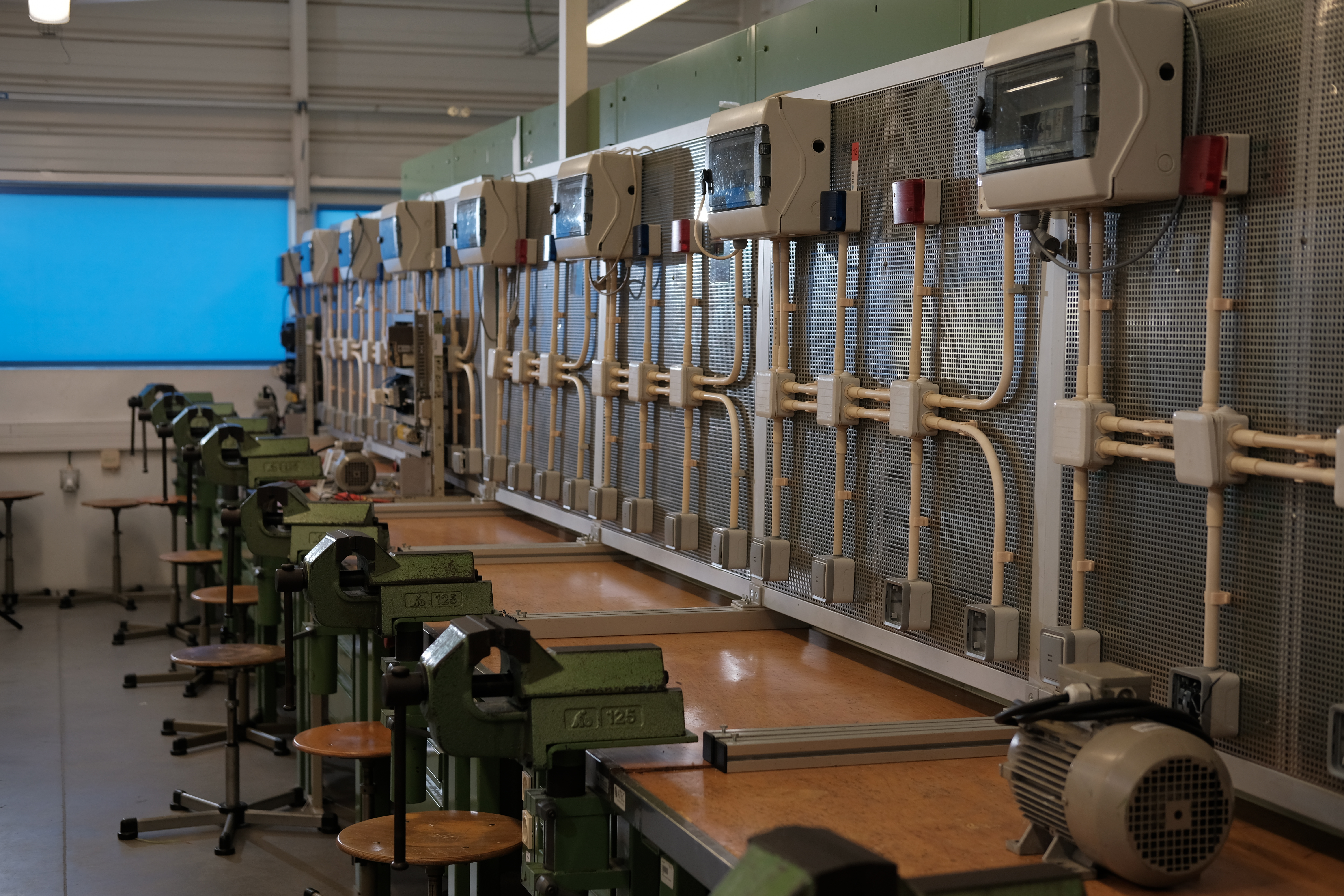 O que é?
É um método para criar uma estação de trabalho limpa e ordenada, para que o lixo ou algo fora do comum seja imediatamente visível.
Princípio 3
5S
O que é?
5 passos que visam simplificar e facilitar o nosso trabalho quotidiano.
Um exercício de gestão do ambiente de trabalho.
Promover o crescimento contínuo das pessoas e, portanto, o compromisso com a melhoria integral do ambiente e das condições de trabalho.
Formar a base para aumentar a produtividade e a qualidade.
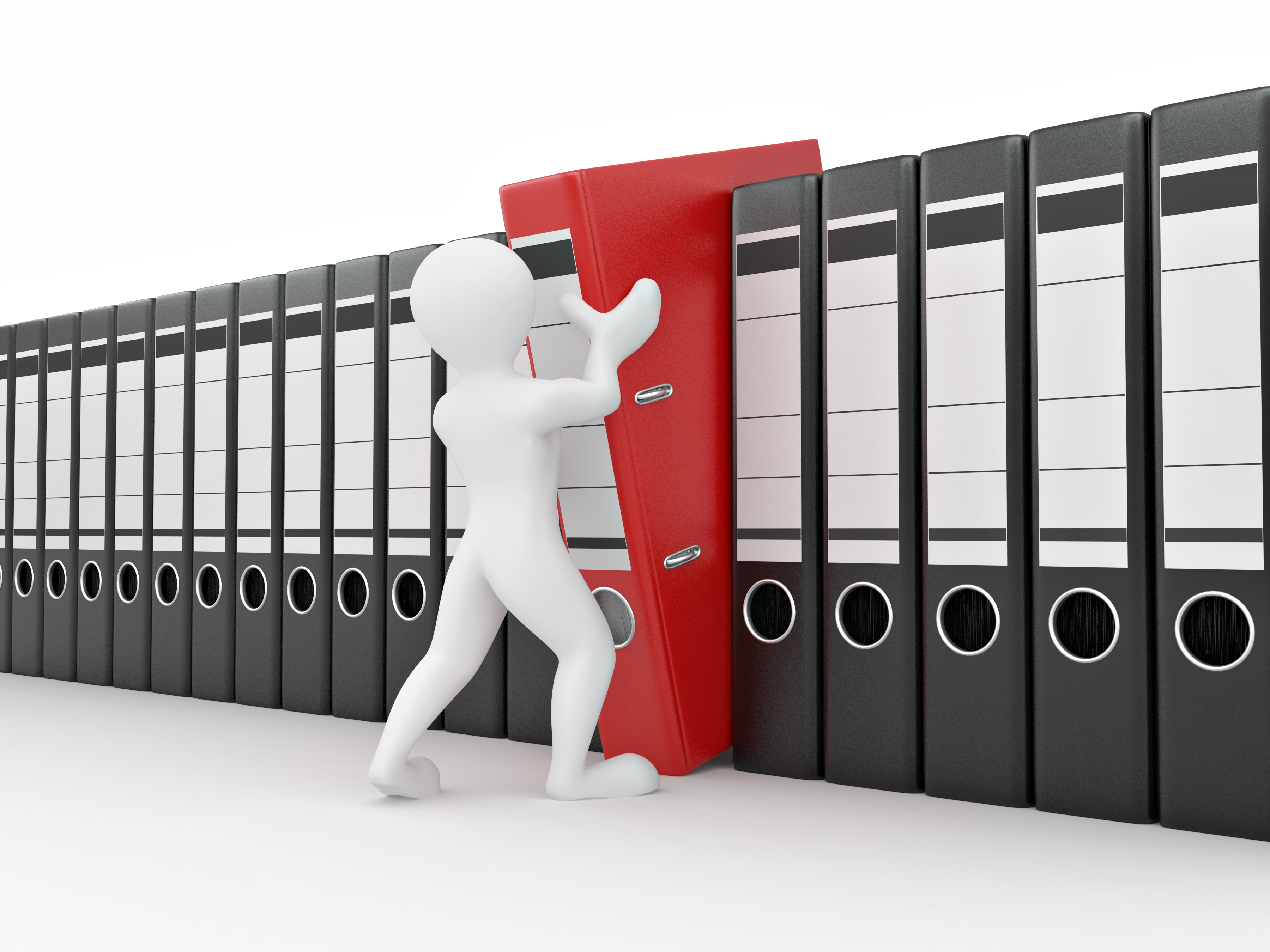 Princípio 3
5S
Porquê Organização e Arrumação?
Identifica as causas do erro
Melhora o ambiente de trabalho, a satisfação e o bem-estar no local de trabalho
A segurança aumenta
Aumenta a qualidade
Aumenta o conhecimento dos empregados
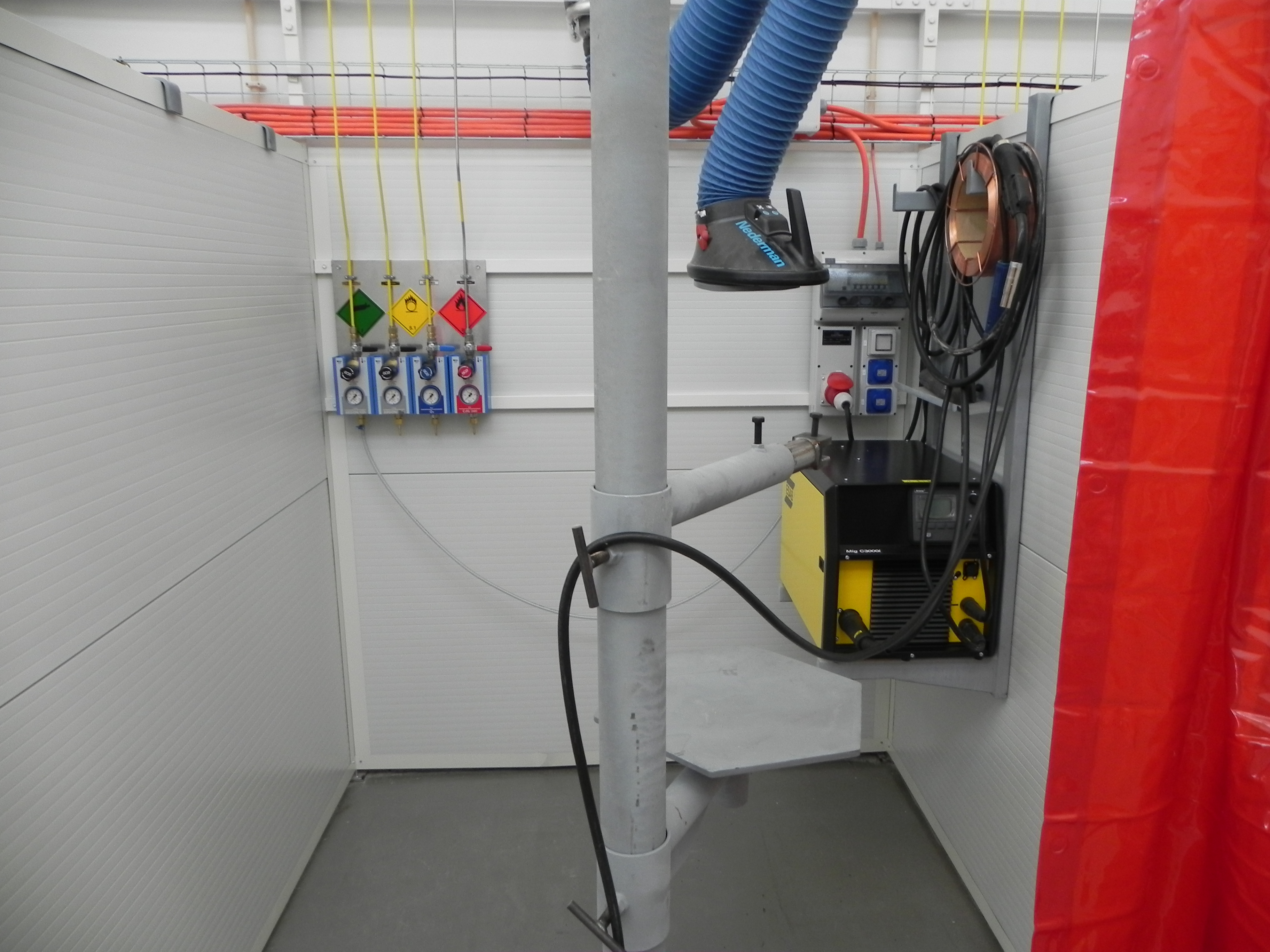 Princípio 3
5S
Não é uma Campanha de limpeza!
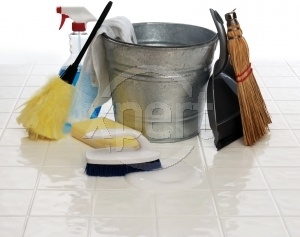 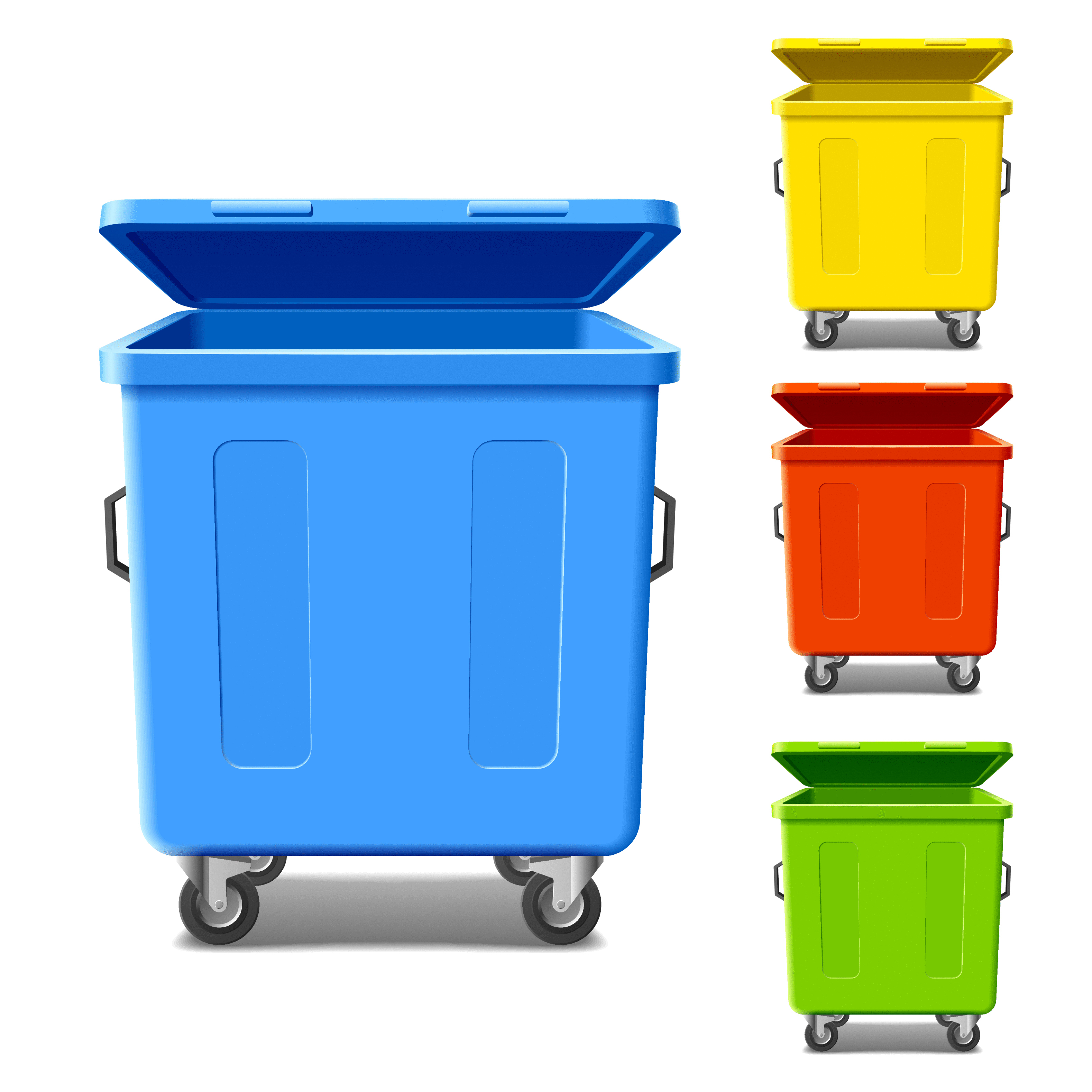 48
45
87
72
33
30
27
3
69
51
21
24
18
57
9
75
54
78
6
36
63
60
42
15
12
81
39
90
84
66
53
2
68
80
77
86
62
74
29
65
5
41
20
23
35
32
56
89
44
8
1 minuto
83
50
26
47
17
11
71
38
59
14
31
49
64
34
61
7
28
54
40
16
52
76
58
10
22
88
73
85
1
43
4
25
82
13
37
67
19
79
46
70
[Speaker Notes: Imprimir 1 folha para cada aluno. 
Cada um tem de desenhar à volta de cada número, por ordem, desde "1" até ao número "49" em 60 segundos. Todos têm de começar ao mesmo tempo.]
Princípio 3
5S
1
5
1 S  Seiri (整理)
5 S  Shitsuke (躾)
Selecionar e eliminar o que não é necessário (Selecionar)
Utilizar auditorias regulares para manter a disciplina (Manter)
2
4
2 S  Seiton(整頓)
4 S  Seiketsu (清潔)
Organizar (Organizar)
Um lugar para cada coisa e tudo no seu próprio lugar
Criar processos para manter os 3 Passos anteriores (Normalizar)
3
3 S Seisō (清掃)
Limpar e manter limpo (Limpar)
[Speaker Notes: 5S é uma ferramenta para identificar e eliminar desperdícios e cria estabilidade e leva a um fluxo contínuo ...

Seiri (整理): Sentido de utilização. Visa eliminar os desperdícios relacionados com o movimento e/ou a procura de materiais.
Refere-se à prática de verificar todas as ferramentas, materiais, etc. na área de trabalho e manter apenas os itens essenciais para o trabalho que está a ser realizado. Tudo o resto é guardado ou eliminado. Este processo leva a uma redução das barreiras à produtividade laboral.

Seiton (整頓): Sentido de organização. Concentra-se na necessidade de um espaço organizado. A organização, neste sentido, refere-se à disposição de ferramentas e equipamentos numa ordem que permita o fluxo do trabalho. As ferramentas e o equipamento devem ser deixados nos locais onde serão utilizados posteriormente. O processo deve ser feito de forma a eliminar movimentos desnecessários.

O que preciso de fazer do meu trabalho?
Onde devo localizar este item?
Quantos deste item preciso

Seisō (清掃): Sentido de limpeza. Designa a necessidade de manter o espaço de trabalho tão limpo quanto possível. A limpeza em empresas japonesas é uma atividade diária. No final de cada dia de trabalho, o ambiente é limpo e tudo é recolocado no lugar, tornando mais fácil saber o que vai para onde, e saber onde é o essencial. O objetivo deste procedimento é lembrar que a limpeza deve fazer parte do trabalho diário, e não apenas uma atividade ocasional quando os objetos estão demasiado desorganizados.

Seiketsu (清潔): Sentido de normalização. Refere-se à normalização das práticas de trabalho, tais como a manutenção de objetos semelhantes em locais semelhantes. Este procedimento induz uma prática de trabalho e uma disposição padronizada.

Shitsuke (躾): Sentido de autodisciplina. Refere-se à manutenção e revisão de normas. Uma vez estabelecidos os 4 S anteriores, estes tornam-se uma nova forma de trabalho, não permitindo um regresso a práticas antigas. Contudo, quando uma nova melhoria, ou um novo instrumento de trabalho, ou a decisão de implementar novas práticas, pode ser aconselhável rever os quatro princípios acima referidos.]
Princípio 3
5S
1º S  Seiri: Selecionar
Quantidade em excesso 
arquive ou elimine
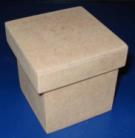 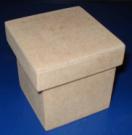 X
Manter itens necessários
Eliminar itens desnecessários
Princípio 3
5S
1º S  Seiri: Selecionar
Objetivos:
Evitar excessos e desperdícios de qualquer natureza
Utilizar os recursos conforme necessário
Conservar apenas os objectos e dados necessários no local de trabalho
Algumas vantagens:
Maior espaço útil
Visualização
Redução de custos
Princípio 3
5S
1º S  Seiri: Selecionar
Como fazer
1 - Marcar os objetos que não são realmente utilizados com um ponto vermelho, usando autocolantes ou tinta spray.
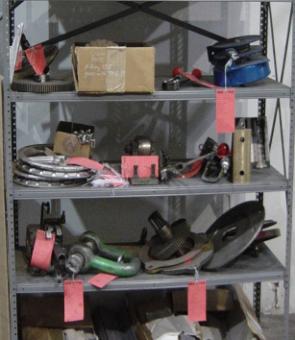 Eliminar esses objetos
Princípio 3
5S
1º S  Seiri: Selecionar
Como fazer
2 - Utilização da etiqueta vermelha colocada em cada artigo:
Indicação de um motivo para a marcação
Indicação de uma proposta de ação
Tomada de decisões
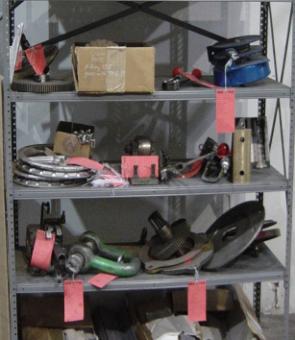 [Speaker Notes: Dependendo das circunstâncias, a marcação de objetos que, se necessário, ainda são utilizados, é efectuada através do cartão]
Princípio 3
5S
1º S  Seiri: Selecionar
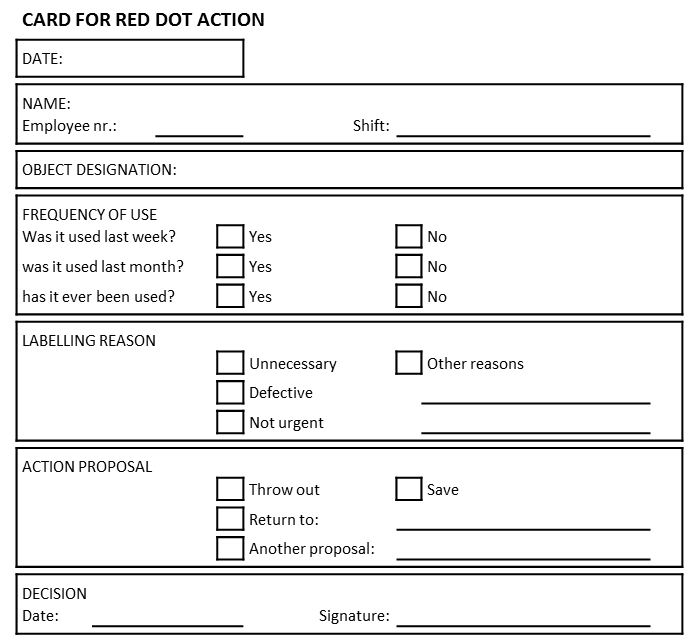 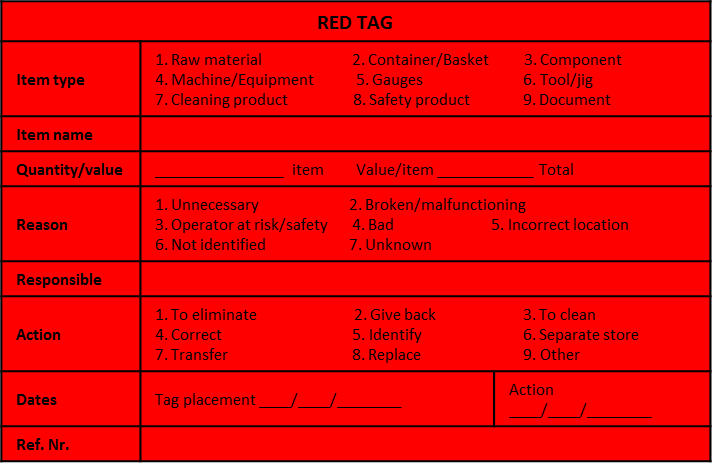 Princípio 3
5S
1º S  Seiri: Selecionar
Como fazer
3 - Os objectos marcados com um cartão são provisoriamente armazenados separadamente (armazenamento temporário, zona de quarentena)
Clarificar a utilização futura no espaço de uma semana após a marcação.
Eliminação de objectos de armazém não utilizados no prazo máximo de uma semana.
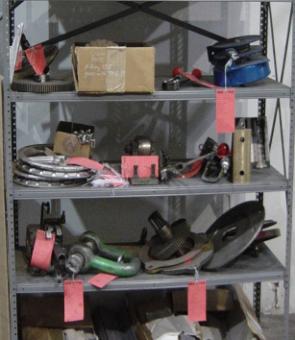 [Speaker Notes: NOTA: Os artigos identificados para eliminação podem ser para sucata ou venda]
48
45
33
30
27
3
21
24
18
9
6
36
42
15
12
39
2
29
5
41
20
23
35
32
44
8
Apenas os números de1 a 49 foram selecionados
26
47
17
11
38
14
31
49
34
7
28
40
16
10
22
1
43
4
25
13
37
19
46
[Speaker Notes: Repetir o mesmo exercício, mas com esta folha, que eliminou todos os números que não eram necessários.]
Princípio 3
5S
2º S  Seiton: Organizar
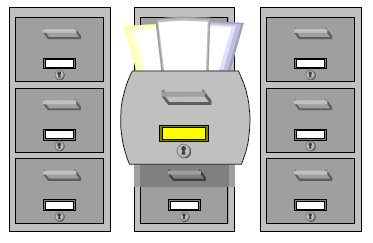 Um lugar para cada item e cada item no seu lugar
Organizar-se de acordo com a necessidade de utilização
Ordenar por prioridades/ação (decidir/arquivo)
Identificar o local de armazenamento
Princípio 3
5S
2º S  Seiton: Organizar
Objetivos:
Ter um sistema para armazenar e localizar rapidamente o que é utilizado
Ter uma disposição funcional e prática
Utilizar comunicação visual 
Garantir condições de segurança
Algumas vantagens:
Melhores condições de segurança
Poupar tempo na procura de objetos
Menos cansaço físico 
Melhoria do fluxo de pessoas, informações e materiais
Mais fácil de encontrar objetos e informação
Usado constantemente
À mão
Usado ocasionalmente
Perto do posto de trabalho
Usado raramente
Fora do posto de trabalho
Princípio 3
5S
2º S  Seiton: Organizar
Como alcançar:
48
45
33
30
27
3
21
24
18
9
6
36
15
12
42
39
2
29
5
41
20
23
35
32
44
8
26
47
17
11
38
14
31
49
34
7
28
40
16
10
22
25
1
43
4
13
37
19
46
[Speaker Notes: Mais uma vez o mesmo exercício, utilizando esta folha. Os números começam no lado inferior esquerdo e sobem, 1 número por quadrado.]
Princípio 3
5S
3º S  Seiso: Limpar
Objetivos:
Aumentar a eficiência do trabalho
Aumentar a motivação dos trabalhadores
Criar uma atmosfera agradável no local de trabalho
Aumentar a consciência da qualidade
Melhorar a qualidade do produto ou do serviço
Eliminar qualquer sujidade, atuando sobre as fontes de contaminação
Princípio 3
5S
3º S  Seiso: Limpar
Algumas vantagens:
Visualização
Prevenção de acidentes (quedas devido a derrames)
Aumenta a qualidade da estação de trabalho
Aumenta a satisfação dos empregados
Boa imagem da organização
Princípio 3
5S
3º S  Seiso: Limpar
Como alcançar:
Educar em como prevenir a sujidade
Limpar o que está sujo
Inspeccionar durante a limpeza
Descobrir e eliminar fontes de sujidade
Eliminar amplamente os contentores do lixo.
Criar condições de higiene e segurança
Criar planos de limpeza
Princípio 3
5S
3º S  Seiso: Limpar
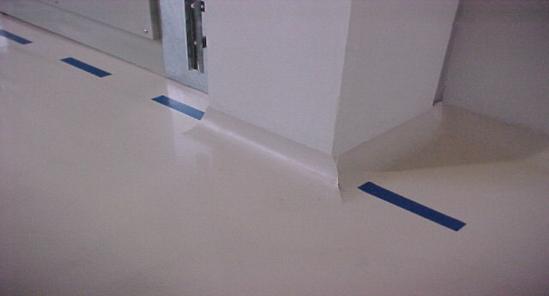 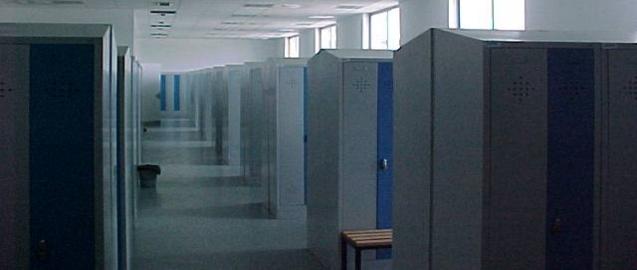 Topos inclinados
Cantos arredondados para não acumular sujidade
3º S  Organizar 1 - 49
2
4
10
7
8
6
3
5
9
1
16
20
15
17
18
11
19
14
12
13
21
24
25
28
27
22
26
30
23
29
32
31
33
36
37
34
39
40
35
38
41
47
44
45
49
43
48
42
46
Princípio 3
5S
4º S  Seiketsu: Normalizar
Objetivos:
Definir normas e procedimentos de organização
Manter a ordem para evitar a criação de resíduos
Criar hábitos e regras
Todos sabem exatamente o que fazer
Colocar sempre as mesmas coisas no mesmo lugar
Criar padrões para comparação
[Speaker Notes: Exemplo:  Criar um plano semanal ou mensal.
Algumas organizações, especialmente na indústria de serviços, também vêem a "manutenção" como sendo parte do 4º S, como por exemplo através de pequenos serviços como a troca de baterias, etc.]
Princípio 3
5S
4º S  Seiketsu: Normalizar
Exemplo: Marcas no chão
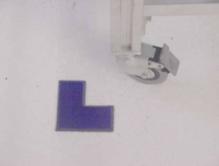 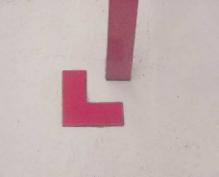 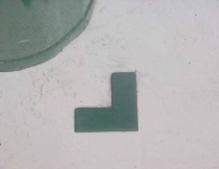 Canto azul
Itens móveis
Canto verde
Itens fixos
Canto vermelho
Itens para deitar fora
Princípio 3
5S
4º S  Seiketsu: Normalizar
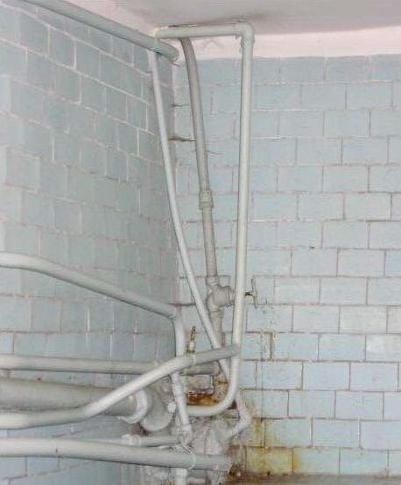 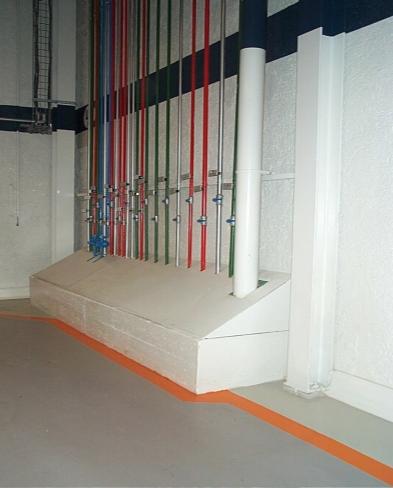 Código de cores e cobertura que protegem contra a acumulação de sujidade
4º S  Normalizar
10
1
2
3
5
6
7
8
9
4
11
12
19
14
15
16
17
20
18
13
30
23
27
21
22
24
25
26
28
29
40
35
31
32
34
37
38
33
36
39
47
43
45
46
48
49
42
41
44
[Speaker Notes: Todos os números ainda estão por ordem como no 3º passo, mas agora todos eles têm a mesma forma e tamanho.]
Princípio 3
5S
5º S  Shitsuke: Manter/Disciplinar
Objetivos:
Estar comprometido com:
Cultura da empresa
Normas, regras, procedimentos
Procurar melhorias, sempre!
Partilhar visão & missão com transparência
Reconhecer o esforço e encorajar a criatividade
Melhorar a comunicação em geral
Atribuir responsabilidades e dar autoridade
Eduque-se a si próprio e eduque os outros continuamente
Ter paciência e persistência na educação e formação
Princípio 3
5S
5º S  Shitsuke: Manter/Disciplinar
Como fazer
Sistema de auditoria
comparar a realidade com a norma
envolver equipas interfuncionais
utilizar listas de verificação
utilizar sistemas visuais para não conformidades
Princípio 3
5S
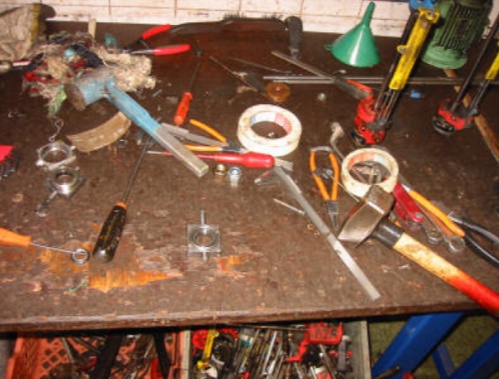 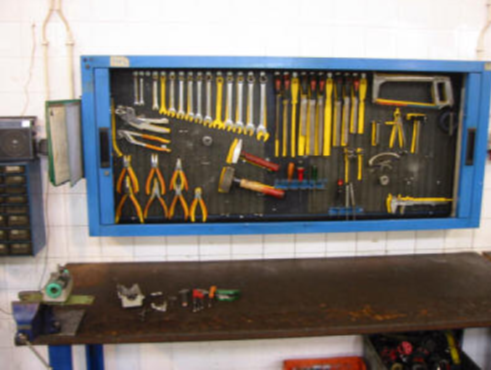 Antes
Depois de intervenção de 5S
[Speaker Notes: Professor: Familiarizar com exemplos de 5S (na indústria, escritórios, ...)
Ligar ao Thinglink]
Princípio 3
Normalização de processos
Normalização de processos
Princípio 3
Normalização de processos
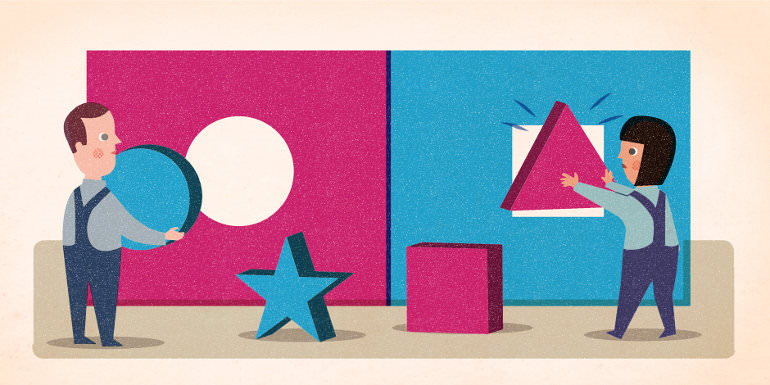 FAILSAFE



MEIOS DE ORIENTAÇÃO


FERRAMENTAS
Qualidade das normas concebidas numa pirâmide de três níveis
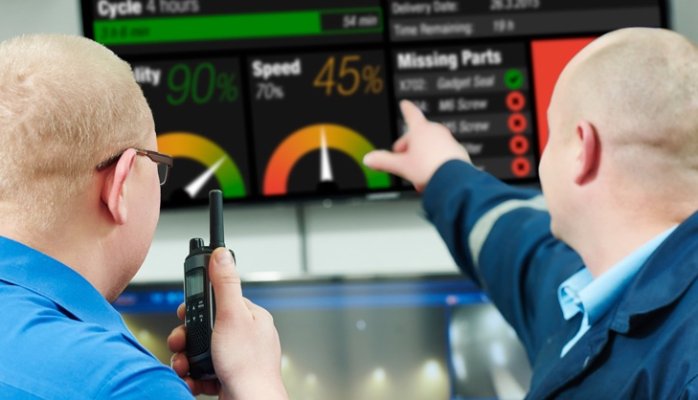 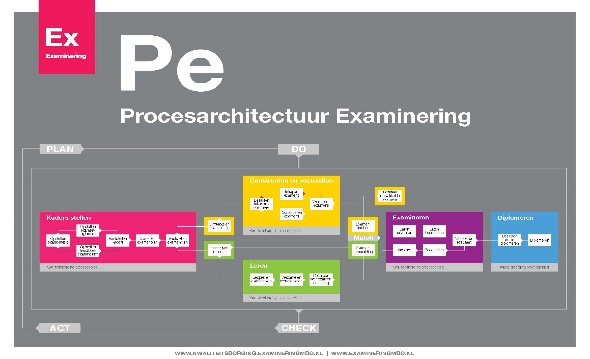 [Speaker Notes: Normalização do processo: 
Qualidade das normas concebidas numa pirâmide de três níveis: 

Ferramentas: uma estrutura ou questão para o ajudar.
Exemplos: KANO, VSM, 5S

Orientações: sinais ou protocolos ou instruções que pode seguir para fazer o trabalho. 
Exemplos : o painel de bordo de um carro dá-lhe informações sobre km, combustível ect... 
No aeroporto, segue os sinais para ir até ao portão. 
No jogo da esferográfica tem lições de um ponto, código QR 

À prova de falha: sinais ou apenas uma forma que tem de seguir ou passar. Não pode escolher qualquer outra opção! 
Exemplo: para entrar num edifício, tem um cartão para passar a entrada.  
Só há uma maneira de seguir senão não pode entrar (ou/e fazer o seu trabalho)]
Princípio 3
Normalização de processos
O poder da normalização é...
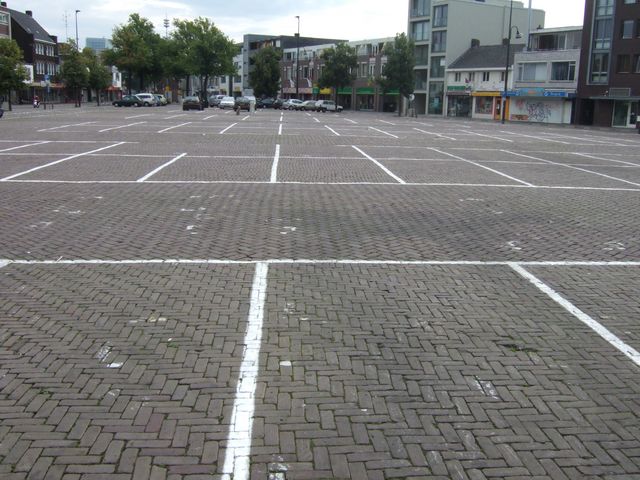 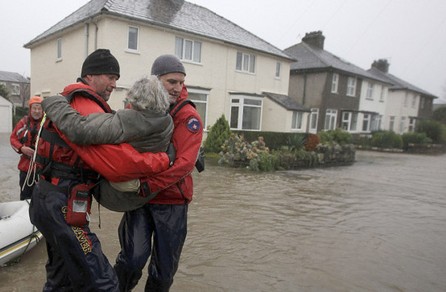 Melhoria
Sem                    Com normalização
1) Tornar os desvios visíveis
3) Não há melhoria sem normalização
2) Assumir o trabalho ou formar novos empregados
[Speaker Notes: O poder da normalização é:
1) Exemplos do local de estacionamento - pode ver por si mesmo 
2) Trabalho conjunto da Cruz Vermelha no furacão do Katrina.  Porque em todo o mundo a Cruz Vermelha tem a mesma forma de cuidar das vítimas e estas utilizam o mesmo equipamento
3) Se não houver normalização, a sua organização ou empresa não está a melhorar. 

Reduza as diferentes formas de fazer: por exemplo, as diferenças que observa na prática, como a teoria foi traduzida para a prática. 
Assim, se quiser ter um processo suave (estável), é necessária uma normalização.]
Princípio 3
Normalização de processos
Ao determinar uma norma, preste atenção a:
1. Como é que os empregados trabalham?
5W1H: Quem, O quê, Onde, Quando, Porquê e Como?
2. Como é que os empregados trabalham em conjunto?
As tarefas e a autorização são claras.
A divisão do trabalho é clara.
3. Como é o fluxo de informação e material?
Rotas fixas, simples e diretas.
4. Há uma melhoria contínua?
Desvios/anormalidades claros?
Corrigindo e utilizando ações preventivas.
[Speaker Notes: Se descrever uma forma padrão de trabalho, um protocolo ou uma lição de um ponto, pode utilizá-la como uma lista de verificação. As perguntas ajudam-no a não se esquecer de nada.]
Princípio 3
Normalização de processos
Corrigir e utilizar ações preventivas.
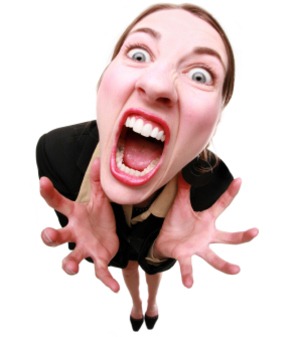 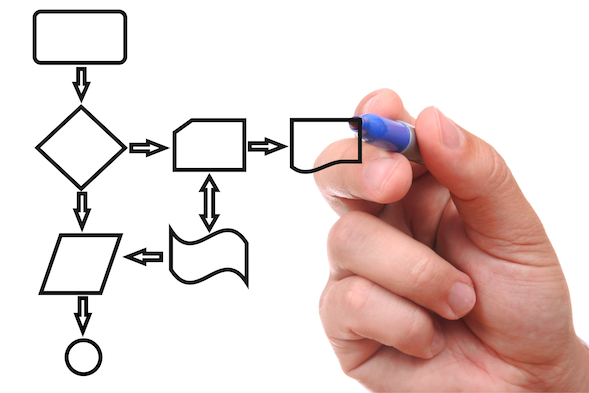 Normalização de Processos
Normalização de Tarefas
[Speaker Notes: A normalização é necessária para obter o controlo do processo. Pode-se medir porque se utiliza uma normalização. 
Exemplo de normalização do processo - se se candidatar a um emprego numa empresa ou formação. 
Exemplo de normalização de tarefas - na forma de treinar pessoas

É preciso estar consciente do objetivo da normalização. Por exemplo, se as pessoas sentirem que há muita normalização de tarefas, não podem ser elas próprias e perder a propriedade do trabalho que fazem.]
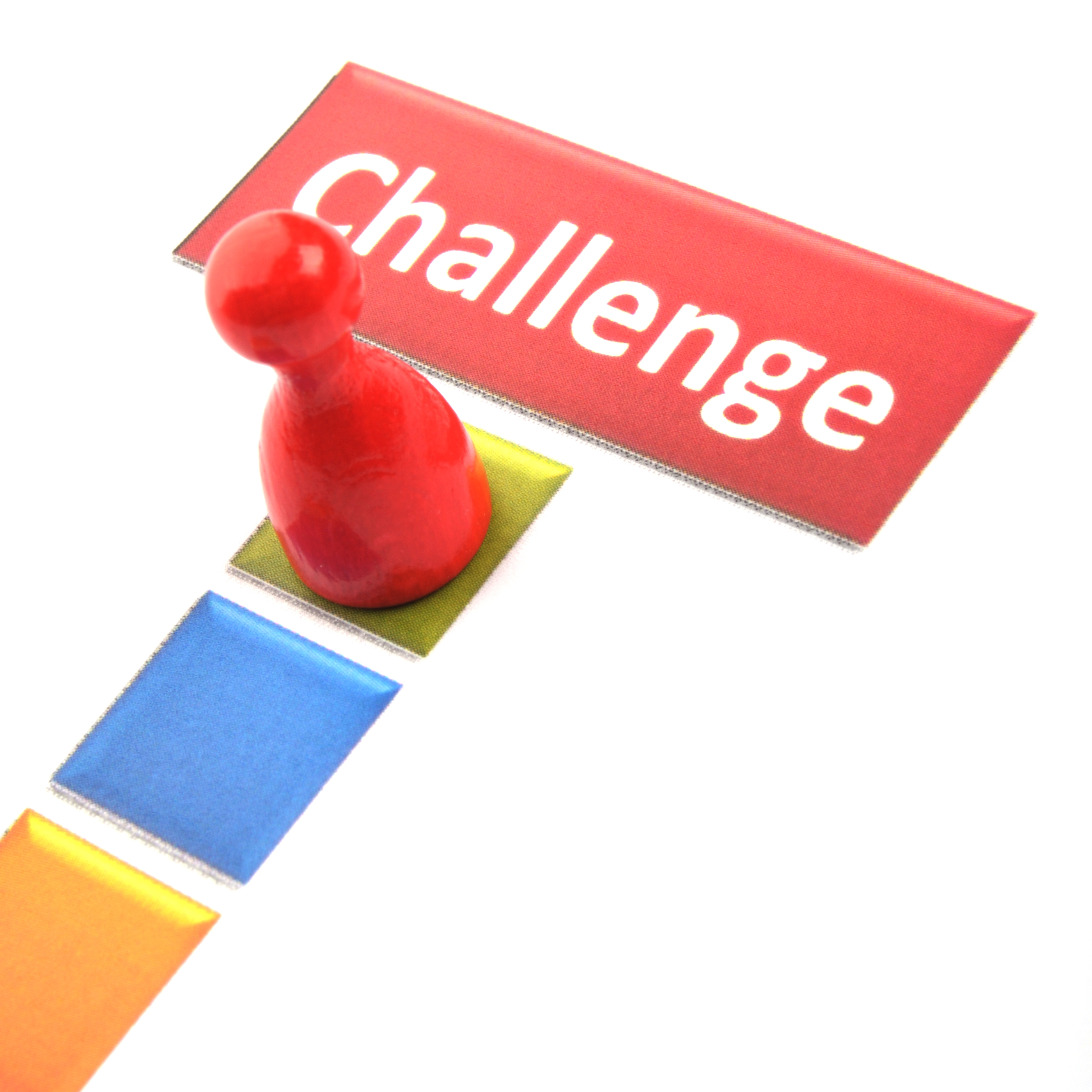 T03-Ga Números
T03-Gb Avião de papel
[Speaker Notes: Se existe o material “Carro Lego", o formador decide se quer utilizá-lo. (T03-Gc Lego Carro de Lego).
Caso contrário, podem usar o "Avião de Papel" (T03-Gb)]
Princípio 3
Fluxo Contínuo
Fluxo Contínuo
Princípio 3
Fluxo Contínuo
Colocar os produtos, processos, serviços e informação num Fluxo Contínuo
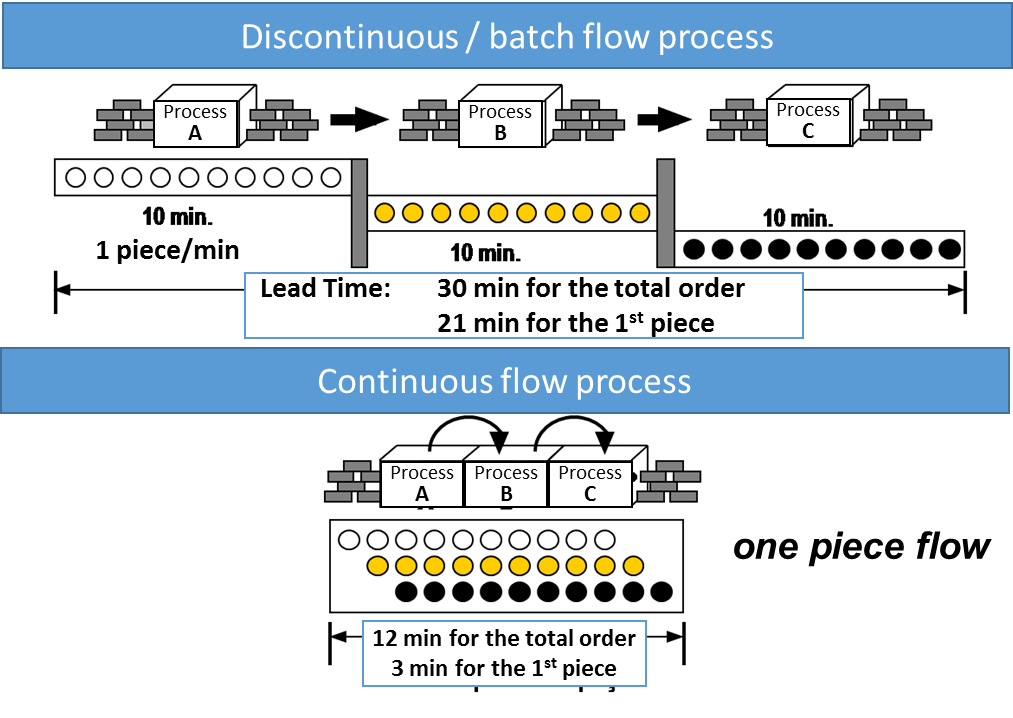 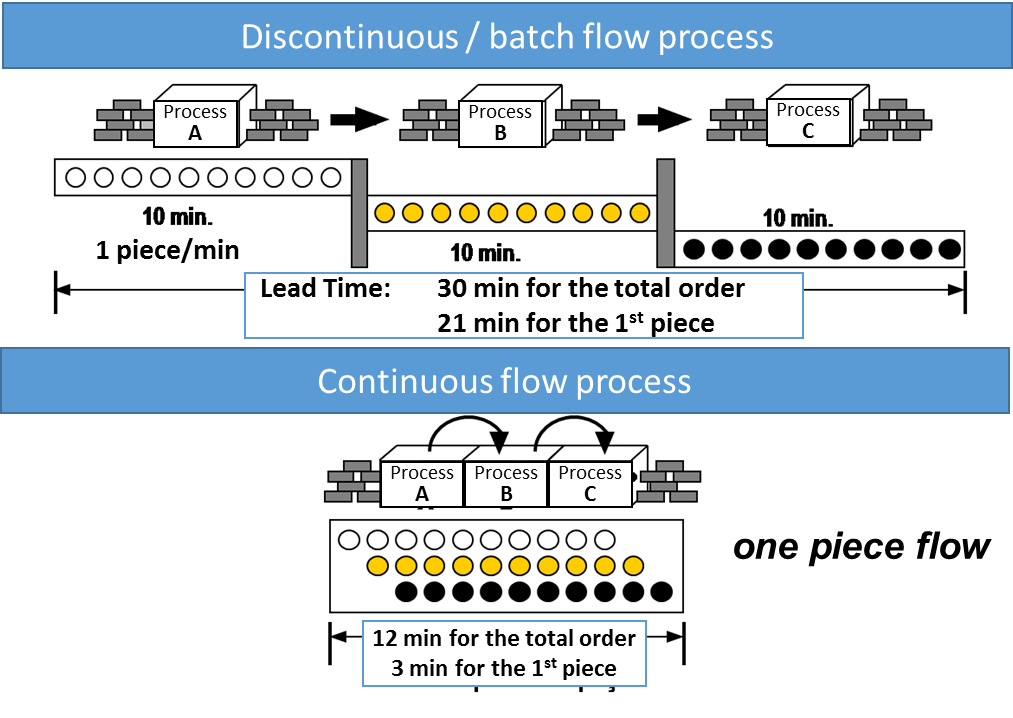 [Speaker Notes: O objetivo é subdividir ao máximo as tarefas de modo a que a cadência seja cada vez mais reduzida]
Princípio 3
Fluxo Contínuo
A produção baseada no fluxo contínuo tem um mínimo de desperdício
Vantagens:
Redução da resposta e do tempo de entrega
Redução do tempo de transporte e armazenamento
Velocidade na deteção de defeitos
Redução de amortecedores intermédios (zero amortecedores é o ideal, mas...)
Redução de custos
Lead Time
Barco  Fluxo
Princípio 3
Fluxo Contínuo
Paradigma do Fluxo Contínuo
Redução do Lead Time
Surgem problemas
Parar a produção

Resolução de problemas
Eliminação de desperdícios
Rochas submersas Problemas escondidos
Lead Time
Rochas visíveis Problemas
Rochas visíveis   Fluxo para
	       Excesso de stock
[Speaker Notes: Este método é bom desde que os danos não sejam demasiado severos e as pessoas tenham a capacidade de otimizar o processo para que o problema não volte a surgir. Assim, é necessário um certo nível de estabilidade antes de se tentar criar um fluxo contínuo.

Muitas organizações veem este método como inaceitável e parar a produção significa desemprego. No entanto, a Toyota vê isto como uma oportunidade para melhorar e identificar uma fraqueza no sistema. Desta forma, é possível atacá-lo e reforçar o sistema.

Por conseguinte, mais uma vez é necessário desenvolver uma mudança lenta para que o sistema desenvolva continuamente ao longo do tempo uma mentalidade de resolução de problemas.]
Princípio 3
Fluxo Contínuo
Estratégias para obter fluxo contínuo (exemplos):
Aprender a ver (genchi genbutsu)
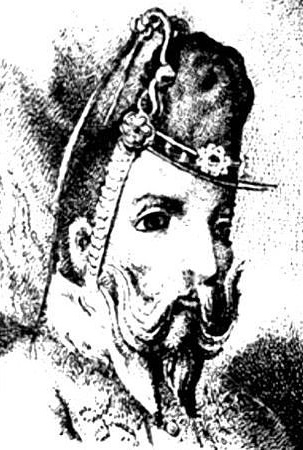 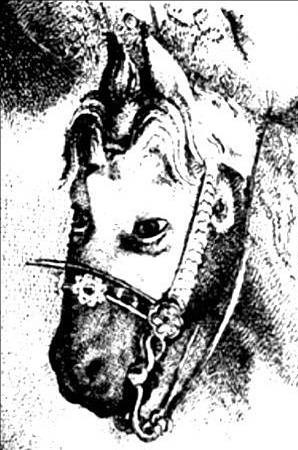 Identificar desperdícios
[Speaker Notes: A ferramenta "Stay in the Circle" é ir ao local com o objetivo de observar e compreender, de modo a identificar os desperdícios e as condições que causaram o aparecimento desses desperdícios. É aconselhável que as pessoas observem um trabalho durante pelo menos 8 horas. Esta ferramenta está relacionada com a percepção, é global, temporal, seletiva e afetiva. Durante a primeira hora a mente só pode observar o todo, mas com o tempo a perceção evolui e nós percebemos os detalhes e passamos a um nível de consciência mais elevado.]
Princípio 3
Fluxo Contínuo
Estratégias para obter fluxo contínuo (exemplos):
- Aprender a ver (genchi genbutsu)
- Reorganização do layout
- Intercâmbio de Matérias por Minuto Único (SMED)
- Produção puxada
- Supermercados
- Kanban
- FIFO
- Equilíbrio do tempo de ciclo de acordo com o tempo takt
- Normalização
- Controlo visual
- Ferramentas de resolução de problemas
- 5S
[Speaker Notes: Professor: Existem muitas ferramentas diferentes para desenvolver um fluxo de produção contínuo]
LEAN FOR WORK AND LEAN FOR LIFE
Train the trainer to teach Lean skills in VET